IS-LM, AS-AD modell
Az áru és pénzpiac együttes egyensúlya
Neoklasszikus és keynesi modell
Neoklasszikusok
Keynes
A kínálat (AS) határozza meg a keresletet (AD)
Say-törvény: a kínálat megteremti saját keresletét
A megtakarítás határozza meg a beruházást
Az állam ne avatkozzon be!
A kereslet (AD) határozza meg a kínálatot (AS) 
Eladatlan (vagy meg nem termelt) áru és elköltetlen pénz áll egymással szemben
A beruházás határozza meg a megtakarítást
Állami keresletösztönzés!
A keynesiánus árupiac
Az aggregát kereslet határozza meg az aggregát kínálatot
A beruházás határozza meg a megtakarítást
Nem érvényes az „aranytojást tojó tyúk” meséje!
C és S a jövedelem függvényei
Az árupiac a központi piac
Emlékeztető: Say-törvény
"Érdemes rámutatnunk arra, hogy amint sor kerül egy jószág előállítására, attól a pillanattól kezdve piacot kínál más termékeknek is saját teljes értékének erejéig. Amint a termelő befejezte termékén utolsó műveletét, igencsak törekedik arra, hogy azonmód eladja nehogy kezeiben csökkenjen annak értéke. Nem kisebb hévvel próbálkozik ezután felhasználni az így nyert pénzösszeget, hiszen a pénz értéke szintén romlandó. A pénztől való megszabadulás egyetlen módja azonban az, ha másik terméket vásárolunk. Így tehát valamely termék előállításának puszta ténye közvetlenül szabad teret nyit más termékek számára." (J. B. Say: Traité d' Economie Politique. London 1821. 167.o.)
A kereslet összetevői.
Magánszektor
Fogyasztási kereslet (C)
Beruházási kereslet (I)
A fogyasztási függvény
C
C=f(Y)
A fogyasztás a jövedelem növekedésével nő, de csökkenő ütemben
(Csökken a fogyasztási határhajlandóság)
Y
Lineáris fogyasztási függvény
Abszolút jövedelem hipotézis
A mindenkori fogyasztás csak az adott időszak rendelkezésre álló  jövedelmétől függ
A fogyasztási függvény: 
Minden tervezett jövedelemhez a tervezett fogyasztást rendeli hozzá, azaz:
7
Lineáris fogyasztási függvény
C
C(Y)
Y
8
.
autonóm fogyasztás (   ): a fogyasztás jövedelemtől független része.
A fogyasztási határhatárhajlandóság : megmutatja, hogy mennyivel nőnek a tervezett fogyasztási kiadások, ha a jövedelem egy egységgel nő
9
A megtakarítási függvény
A megtakarítás:
A megtakarítási függvény: a szándékolt megtakarítást mutatja a rendelkezésre álló reáljövedelem függvényében.
10
C és S kapcsolata
autonóm megtakarítás : autonóm fogyasztás ellentéte

megtakarítási határhajlandóság: megmutatja, hogy mennyivel nőnek a szándékolt megtakarítások, ha a tervezett jövedelem egy egységgel nő:
11
Fogyasztás (C) és megtakarítás (S) kapcsolata
C, S
C(Y)
C=Y
S(Y)
C0
Y
45º
S=0
-C0
12
Beruházási kereslet
Akkor érdemes egy beruházást megvalósítani, ha az legalább akkora hozamot hoz, mint a kamatláb.
A beruházás várható hozama egy belső megtérülési ráta (IRR)
Beruházási kereslet (I)
A beruházás alatt a továbbiakban bruttó beruházást értünk (pótló+bővítő).
A beruházási függvény: a piaci kamatláb (r), és a profitvárakozások (η) függvénye (IRR).
14
I
I’(r)
I(r)
r
Javuló profitvárakozások
15
A lineáris beruházási függvény
I0: autonóm beruházás, a nulla kamatszinthez tartozó beruházás.
a: a beruházások kamatérzékenysége, megmutatja, hogy a kamatláb egy százalékpontos változás mennyivel változtatja meg a beruházási keresletet.
η legyen adott
I= I0-ar
I
r
Árupiaci egyensúly kétszereplős gazdaságban
A kamatláb legyen adott
A kamatláb meghatározza beruházási keresletet.
A beruházási kereslet független a jövedelemtől.
+ A fogyasztási függvény
Az egyensúlyi jövedelem meghatározásaa kereslet (AD) által
C+I
AD
C(Y)
AD=Y
C0
I
45º
Y
Y0
18
A kereslet növelése (pl. ΔI)
AD
C+I+ ΔI
C+I
AD=Y
ΔI<ΔY
Δ I
45º
Y
Y1
Y0
19
Multiplikátor hatás
A multiplikátor egynél nagyobb
Az autonóm tételek növekedése saját nagyságánál nagyobb mértékben növeli a jövedelmet
A fogyasztási határhajlandóság növekedésével (vagy megtakarítási határhajlandóság csökkenésével) növekszik
Egyszerű kiadási multiplikátor:
Algebrailag:
megmutatja, hogy a kereslet autonóm tényezőinek egységnyi növekedése mennyivel változtatja meg az egyensúlyi jövedelmet.
Az árupiaci kereslet= C+I
I
I
Y=AD határozza meg az egyensúlyi jövedelmet
AD=C+I
Mivel a háztartások a jövedelmüket fogyasztásra és megtakarításra fordítják, ezért az egyensúly I=S formában is kifejezhető.
Árupiaci egyensúly háromszektoros gazdaságban
Az árupiaci kereslet háromszektoros modellben: C+I+G
Azonban a kormányzati szektor a kormányzati vásárlásokon kívül a transzferekkel és adókkal is módosítja az árupiaci keresletet.
A kormányzati vásárlások nagysága a kormányzat döntésével meghatározott, így konstans.
A transzferek és adók módosítják a háztartási szektor rendelkezésre álló jövedelmét.
Az egyensúlyi jövedelem meghatározásaa kereslet (AD) által
C+I+G
AD
C(Y)
AD=Y
C0
I
G
45º
Y
Y0
25
A kereslet növelése (pl. ΔG)
AD
C+I+G+ ΔG
C+I+G
AD=Y
ΔG<ΔY
Δ G
45º
Y
Y1
Y0
26
Módosul a fogyasztási és megtakarítási függvény és megjelenik az állami saját kereslet
A háztartási szektor a fogyasztás és megtakarítás szintjét a rendelkezésre álló jövedelem YD =Y-T+Tr alapján határozza meg. T=T0+zy
A költségvetés egyenlege: BB=T-Tr-G
Először feltételezzük, hogy a transzfer és az adó is egyösszegű. (z=0)
C(YD)=C0+ĉ(Y-T+Tr)
S(YD)=S0+ŝ(Y-T+Tr)
+ megjelenik az állam saját keresletével: G a kormányzati vásárlás
C(YD) és S(YD) eltolódása
Az adó és transzfer szint a fogyasztási és megtakarítási függvény elhelyezkedését is befolyásolja (z pedig a meredekségét):
Ha emelkedik az adó, akkor a fogyasztás és a megtakarítás is csökken.
A transzfer növekedésével a fogyasztás és megtakarítás is nő.
Multiplikátorok a háromszektoros gazdaságban:
Kiadási multiplikátor: az autonóm tényezők ceteris paribus változása mekkora jövedelemváltozást okoz. Pl. G változása.
Adómultiplikátor: az egyösszegű adó egységnyi változása mennyivel változtatja meg az egyensúlyi jövedelmet.
Transzfer multiplikátora: a transzfer egységnyi változása mekkora változást eredményez az egyensúlyi jövedelemben.
.
A multiplikátorok kifejezhetők az egyensúlyi feltétel megoldásával
Tegyük fel egyenlőre, hogy z=0,
T=T0
Multiplikátorok
Pl. ΔG
Ez alapján a kiadási multiplikátor:


Adómultiplikátor:


Transzfer multiplikátora:
.
A kiadási és transzfer multiplikátor pozitív, vagyis mindkét tényező növekedése növeli az egyensúlyi jövedelmet.
A transzfer multiplikátor kisebb, mint a kiadási, vagyis a transzferek egységnyi növekedése kisebb jövedelemnövekedést okoz, mint a többi autonóm tényező emelkedése.
Az adómultiplikátor negatív, az adó emelkedése jövedelemcsökkenést okoz.
Következtetések:
Ha nő az adó és a növekményt transzfer emelésre használják fel, akkor nem változik az egyensúlyi jövedelem.
A kormányzati vásárlások növekedésének nagyobb jövedelemnövelő hatása van, mint a transzferek emelésének.
Ha az adó emelésből származó többletjövedelmet kormányzati vásárlásokra költik, akkor az egyensúlyi jövedelem a kormányzati vásárlások növekedésével nő (bizonyítás %).
Havelmo tétel
Jövedelemfüggő adó bekapcsolása
A fogyasztási függvény meredeksége csökken a jövedelemfüggő adó hatására
C
(Y)
C0
Y
36
Az egyensúlyi jövedelem meghatározása
Multiplikátor
Adókulccsal és adókulcs nélkül:
38
G hatása
A kormányzati kereslet (G) multiplikatív hatása:



Jövedelemfüggő adó esetében:
39
Gyakorló feladat
Egy zárt gazdaságban a jövedelemtől független fogyasztás nagysága 285, a megtakarítási határhajlandóság 0,25, az adók összege 600, a transzferek értéke 300, a magán beruházási kereslet nagysága 1500, a kormányzati vásárlások nagysága 500.
a) Mekkora ebben a gazdaságban az árupiaci egyensúlyt biztosító jövedelem nagysága?
b) Hogyan változik az egyensúlyi jövedelem, ha a kormányzat a deficit csökkentése érdekében pontosan a költségvetési deficit nagyságával csökkenti a kormányzati vásárlások értékét?
c) Ha a kormány a költségvetési deficitet adóemeléssel szünteti meg, (miközben a transzferek és az állami vásárlások nagysága nem változik), akkor az így szükséges adóemelés következtében  mennyivel fog változni az egyensúlyi jövedelem?
Y=C+I+G
Y=285+0,75(Y-600+300)+1500+500
Y=8240
Költségvetés egyenlege: 
T-Tr-G=600-300-500=-200 (deficit=200)
G’=300
ΔY= (1/(1-ĉ))ΔG
ΔY=4(-200)=-800
ΔT=200
ΔY=(-ĉ/(1- ĉ)) ΔT
ΔY=-3(200)=-600
Egy makrogazdaságról a következő adatok állnak rendelkezésre:
A kormányzati kiadás nagysága 1000. Jövedelemfüggő adó nincs, a transzferek és az adók nagysága megegyezik. A jövedelemtől független fogyasztás 400, a megtakarítási határhajlandóság 25%, a beruházás 2000.
a. Mekkora jelenleg a gazdaságban az egyensúlyi jövedelem?
b. Ha a kormányzat 1200 egységgel kívánja növelni az egyensúlyi jövedelmet, mennyivel kell növelnie a transzfereket?
Y=C+I+G
Y=400+0,75(Y-T+Tr)+2000+1000
T=Tr
Y=13600
ΔY= (ĉ/(1- ĉ)) ΔTr
1200=3 ΔTr
ΔTr=400
Valójában az egyensúly a kamatlábtól is függ a beruházás miatt. Változó kamatláb mellett egy függvényt kapunk.
r változik  I(r) változik
	Az árupiaci egyensúlyi jövedelem függ a kamatlábtól. 


  	IS-görbe (beruházás-megtakarítás, investment-saving): a reáljövedelem (Y) és a kamatláb (r) összes árupiaci egyensúlyt biztosító pontjainak halmaza.
AD
AD=Y
C(Y)+I0-ar2
C(Y)+I0-ar1
Y
Y1
Y2
r
r1
r2
IS
Y1
Y2
Y
Az IS-görbe a háromszektoros modellben
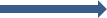 Egy háromszektoros gazdaságról a következő információk állnak a rendelkezésre:
A jövedelemtől független fogyasztás 1650, a fogyasztási határhajlandóság 75 %, a magánszektor beruházási függvénye I(r)=430-25r . A kormány áruvásárlásra 400 egységnyi jövedelmet költ, a költségvetés deficites, ennek mértéke 200. Jövedelemfüggő adó nincs.
Írja fel az IS-görbe egyenletét!
Határozza meg az egyensúlyi jövedelem nagyságát  i=1 esetén!
Tegyük fel, hogy a kormány az áruvásárlásra szánt kiadásait megduplázza, de a költségvetés korábbi egyenlegét megtartja. Mekkora lesz ebben az esetben a kiadási multiplikátor?
Az előző pontban megemlített gazdaságpolitikai intézkedés hatására mennyivel változik az egyensúlyi jövedelem (a többi feltétel változatlansága mellett)?
T-Tr-G=-200
T-Tr-400=-200
T-Tr=200
Y=C+I+G
Y=1650+0,75(Y-200)+430-25r+400
Y=9320-100r
r=1
Y=9320-100
Y=9220
A kormányzati vásárlások multiplikátora 1/0,25=4
Az adómultiplikátor -0,75/0,25=-3
Mivel az adó változása és a kormányzati áruvásárlás változása megegyezik, ezért a vizsgált intézkedésre egységnyi multiplikátorhatás érvényes.
ΔY=(1/(1-ĉ)) ΔG- (ĉ /(1-ĉ)) ΔT=
4(400)-3(400)=400
A jövedelem a kormányzati vásárlások nagyságával nőtt.